АНАЛИЗРЕЗУЛЬТАТОВ ГОСУДАРСТВЕННОЙ ИТОГОВОЙ АТТЕСТАЦИИ
ЕГЭ - 2018
УЧАСТИЕ ВЫПУСКНИКОВ 11 КЛАССОВ В Г И А - 2018
По состоянию на 25.05.2018 г. в 11-х классах гимназии обучались 46 человек (11А-30 чел., 11Б-16 чел.)
Дроздова Алина Андреевна, ученица 11 «А» класса,
Заря Александр Андреевич, ученик 11 «А» класса,
Иванова София Владимировна, ученица 11 «А» класса,
Макаренко Маргарита Михайловна, ученица 11 «А» класса
Орлова Полина Алексеевна, ученица 11 «А» класса,
Сергиенко Анастасия Евгеньевна, ученица 11 «А» класса,
Соколова Дарья Владимировна, ученица 11 «А» класса,
Федосеев Юрий Борисович, ученик 11 «А» класса,
Шурова Татьяна Владимировна, ученица 11 «Б» класса.
Математика: база и профиль
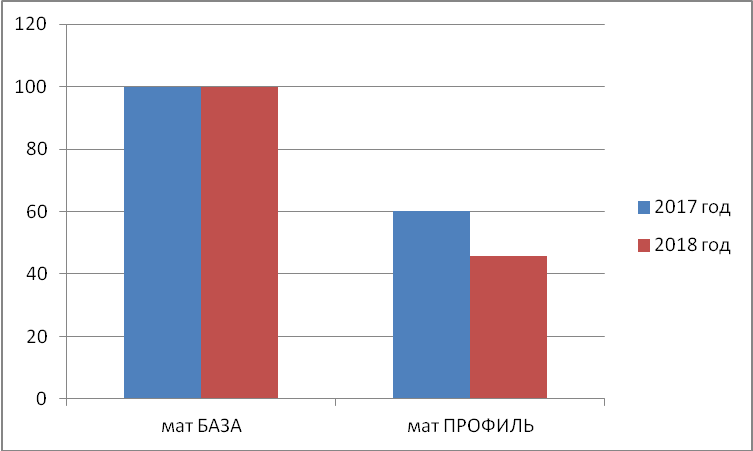 Предметы по выбору
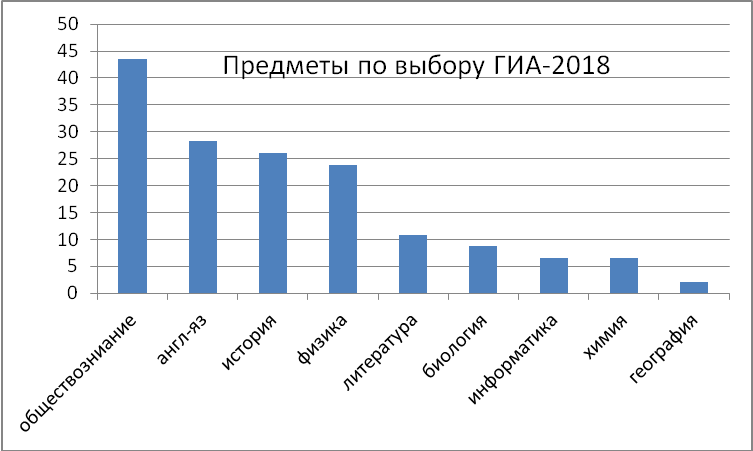 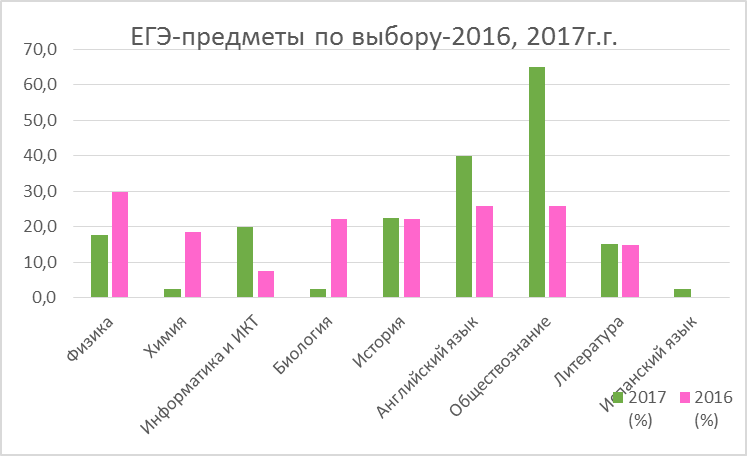 Предпочтение при выборе экзаменов выпускники отдали обществознанию (43,47%), английскому языку (28,26%), истории (26,08), физике (23,91). От 10 до 2% выпускников выбрали литературу (10,86%), биологию (8,69%), информатику и ИКТ (6,52%), химию (6,52%), географию (2,17%).  Второй иностранный язык  выбран не был.
Количество сдаваемых предметов в форме ЕГЭ
Результаты сдачи ЕГЭ в 2017 и 2018 годах.
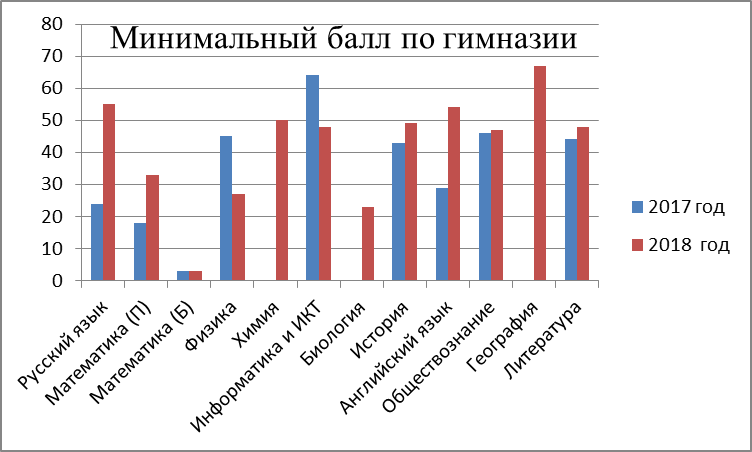 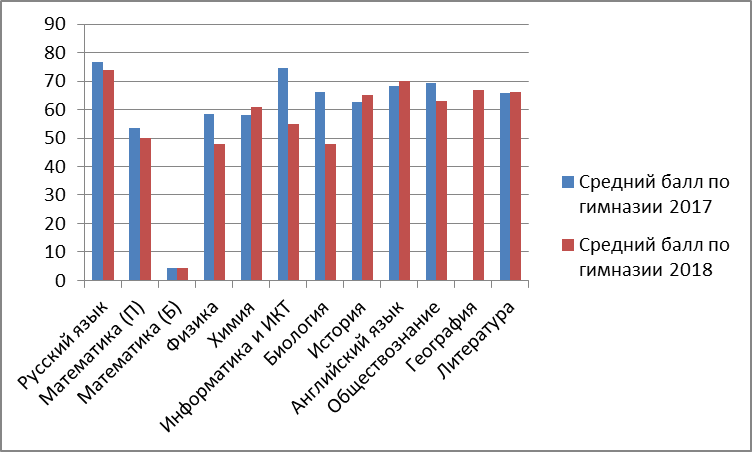 Не преодолели минимальный порог по биологии Раилко Анастасия (23 балла) по физике – Маметьев Максим (27 баллов).
Наиболее высокие показатели качества подготовки выпускников в 2018 г.
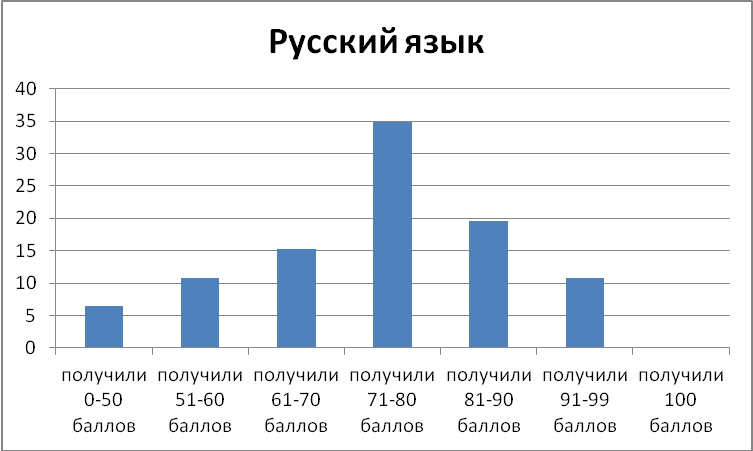 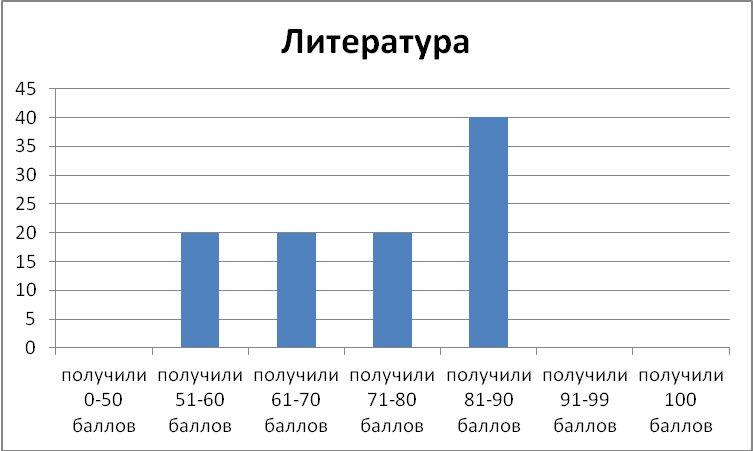 Учителя: Белоусова Т.В., Антонов В.В., Никифорова Р.Н., Богданова Т.Ю.
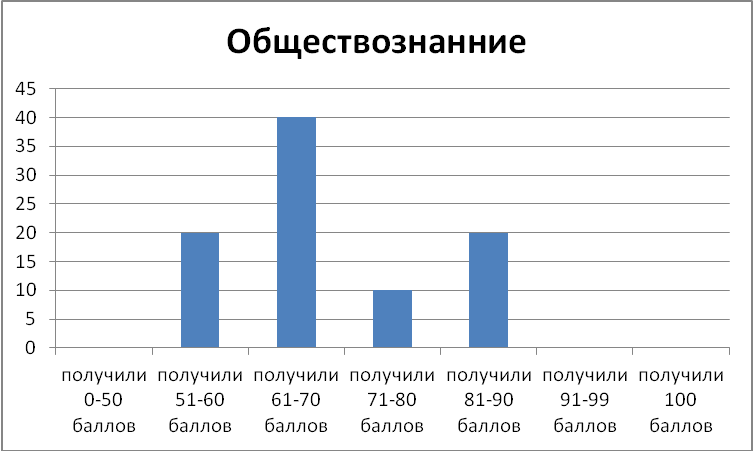 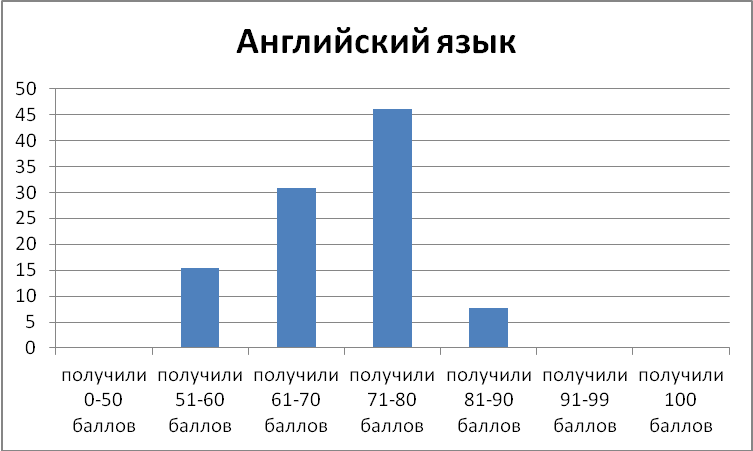 Наиболее высокие показатели качества подготовки выпускников в 2017 г.
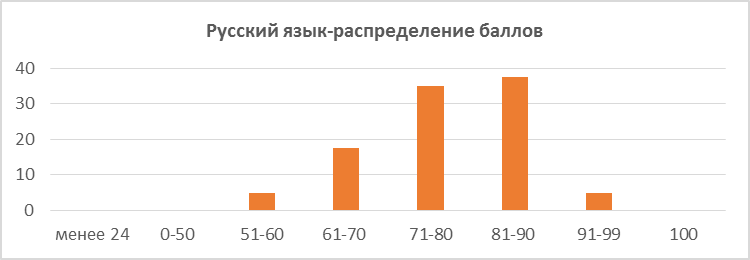 Учителя: Шевцова Е.А, Полякова Э.Г., Антонов В.В.
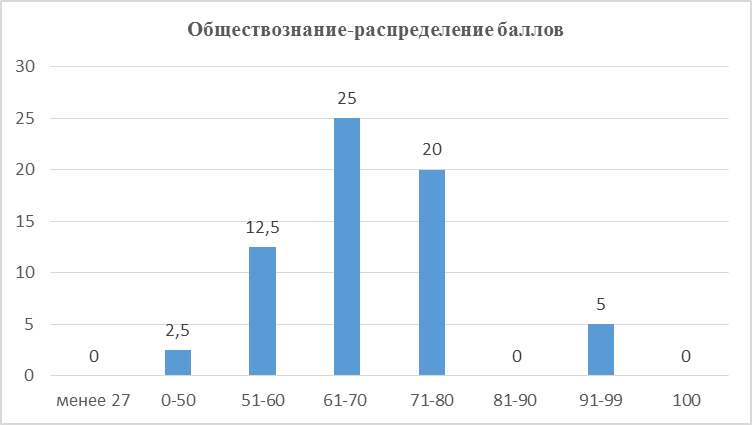 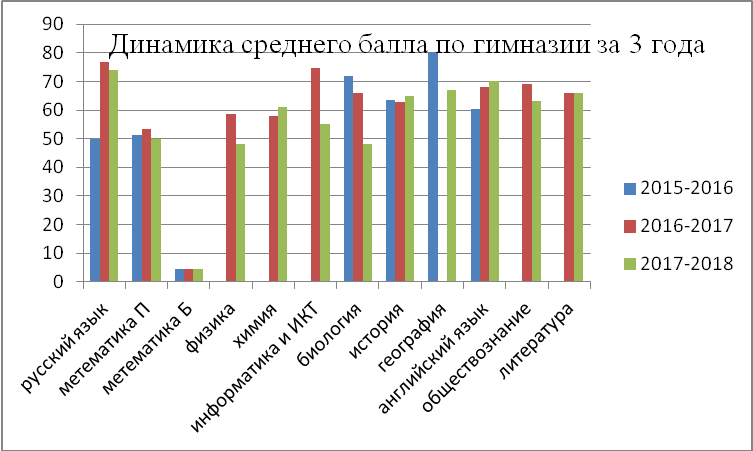 Высшие  баллы ЕГЭ по гимназии в динамике за три года.
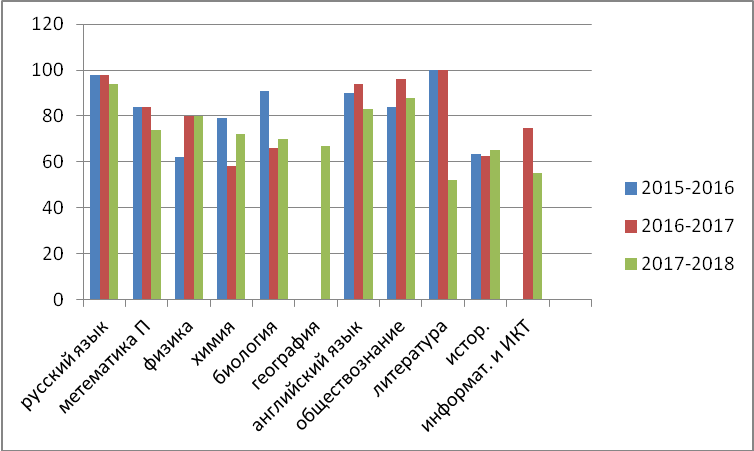 Самые низкие баллы ЕГЭ по гимназии в динамике за три года.
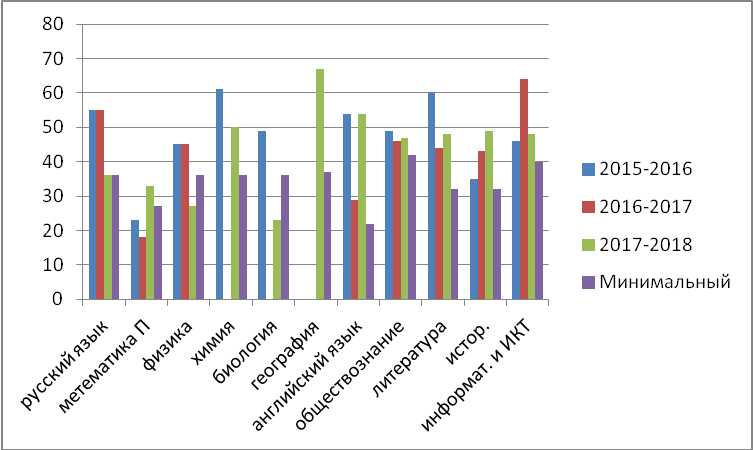